8 – Concevoir et mettre en place les actions en impliquant le public cible
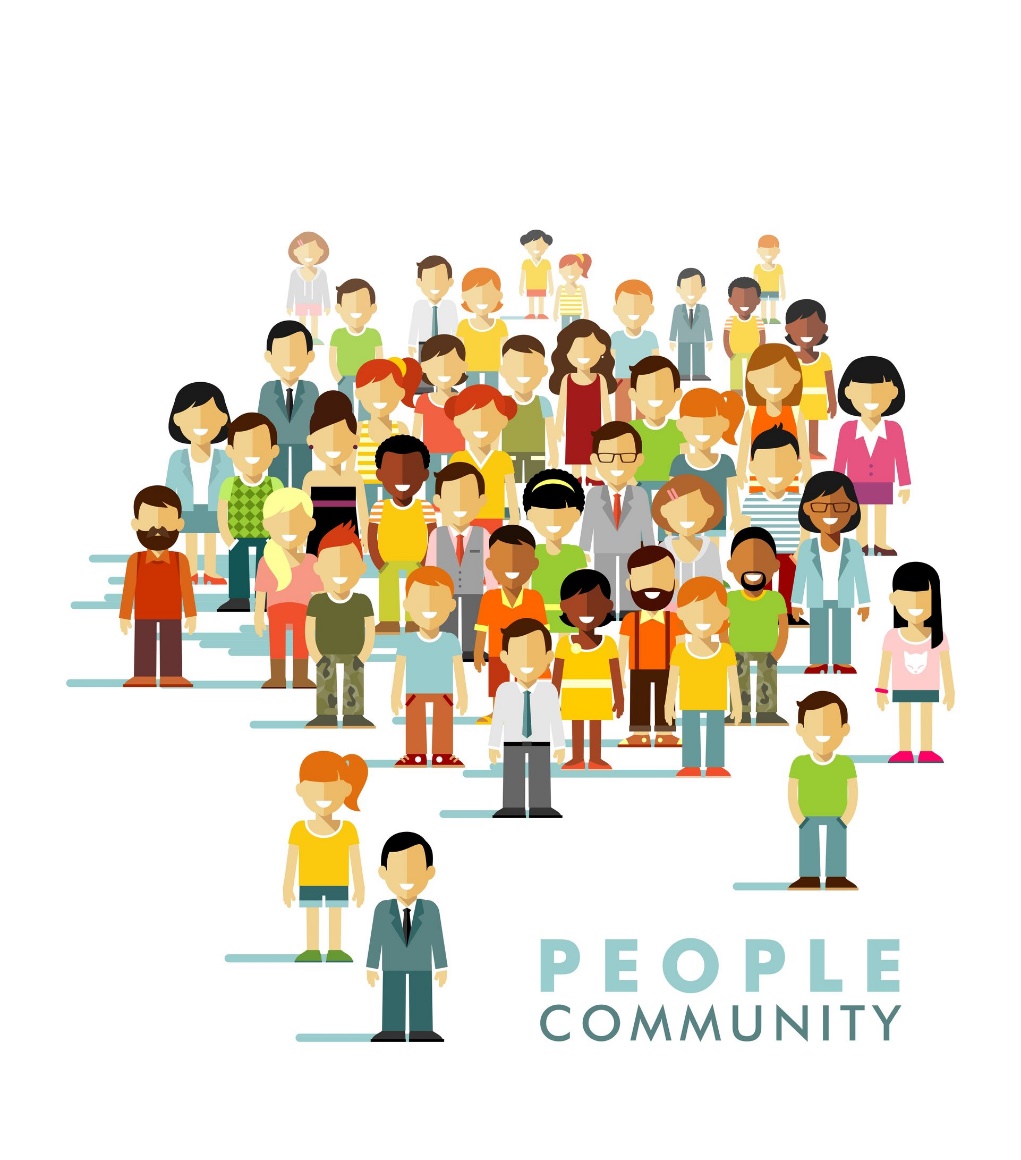 Modérateur : Dr Brigitte Moltrecht, conseillère du DGESCO, Paris
Rapporteur : Dr Isabelle Millot, directrice de l’IREPS Bourgogne Franche Comté
Etudiant référent : Mme Claire Capelli, vice-présidente de la FNEK
2 points-clés partagés avec le groupe
Toutes les étapes de la démarche projet
Les niveaux de participation













D’après Brager et Specht
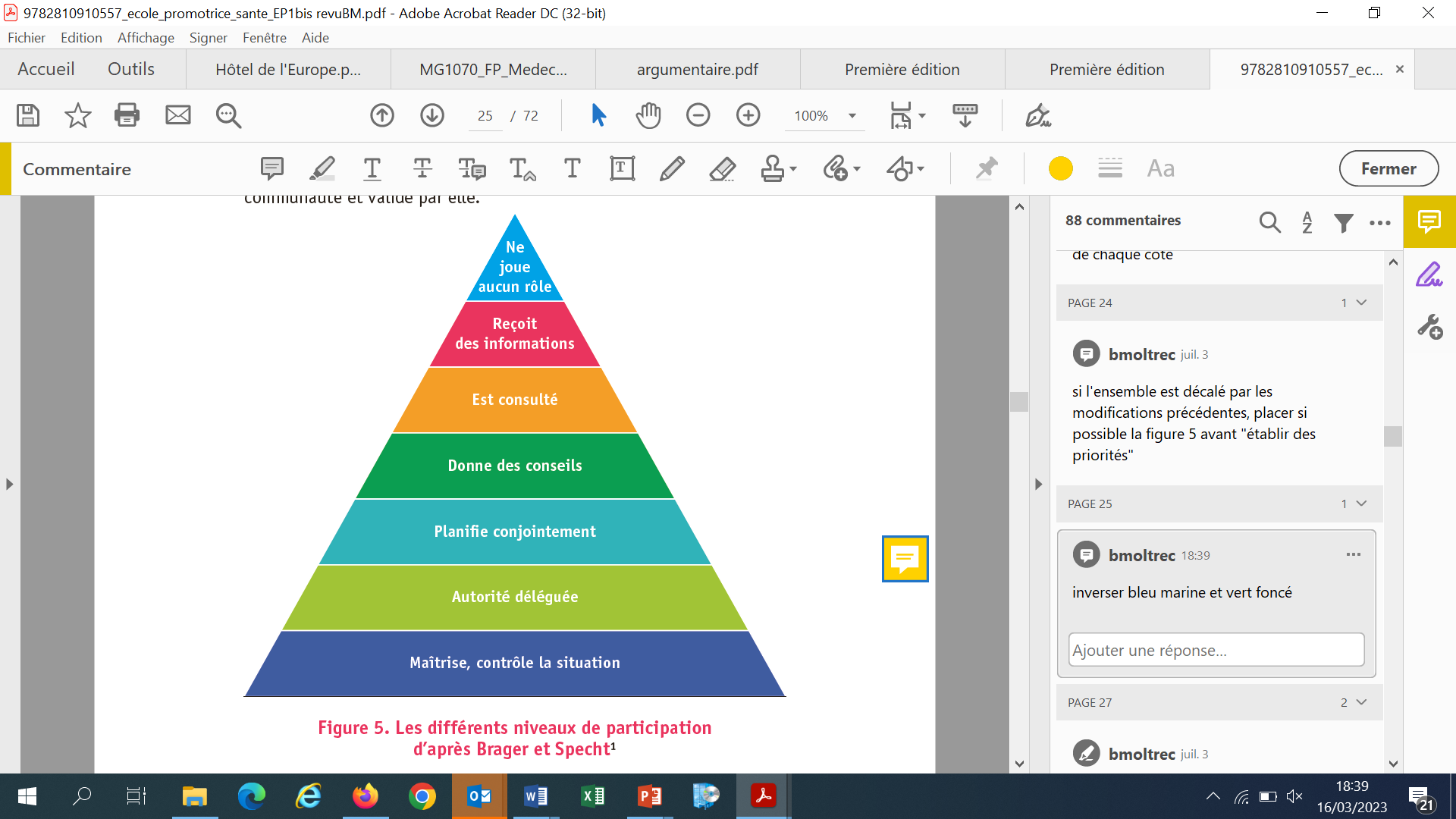 Équipe projet
Valorisation communication
Analyse de la situation
Attentes de la population
Besoin des pros
Choix des priorités
Évaluation
Définition des objectifs
Organisation de l’action
Choix des stratégies
Ce qui fonctionne
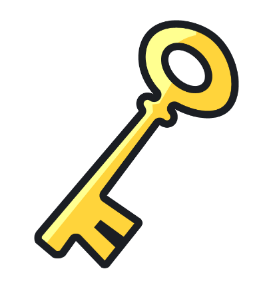 L’« Aller vers » / appliquer les principes de démocratie sanitaire en prévention et en promotion de la santé : rechercher l’expertise des populations et la croiser avec celle des professionnels
L’immersion en amont et « l’art de la rencontre »
L’oral, l’écoute active, la rencontre et l’observation plutôt que les questionnaires, les approches plus informelles qui libèrent la parole (les parents d’élèves au moment de l’accueil…)
Plusieurs temps de rencontre des publics qui créent lien et confiance
La cohérence entre les différents acteurs, incluant la bonne communication sur la venue des étudiants et les objectifs
La valorisation : importance des retours d’expérience, des rencontres entre tous les étudiants SSES, les forums invitant partenaires, étudiants, structures d’accueil, formateurs-parfois les publics. 
Mettre en mouvement, co-construire les outils, visiter quelque chose…  avec les personnes, les faire participer activement
Ce qu’on peut faire mieux
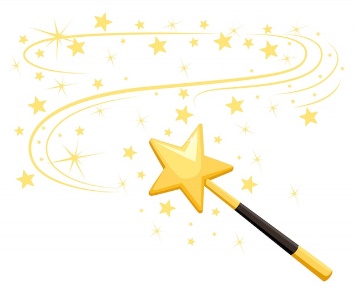 → Associer le public cible du diagnostic à l’évaluation
Inscrire le SeSa-SSES dans la continuité sur un même lieu : savoir ce qui s’est fait avant, relais entre étudiants, diagnostic une année puis actions l’année suivante (éviter l’action ponctuelle)
Connaître et travailler avec l’instance de santé publique du lieu d’accueil : CESCE, professionnels de santé de la structure. Collaborer davantage avec le réseau (centre de planification, PMI, acteurs de l’addiction…)
Faire du diagnostic une action à part entière  (exploration des attentes et des besoins)
Augmenter le temps de présence dans les lieux d’accueil
Promouvoir une certaine souplesse dans les organisations (temps, lieux, thèmes…)
Systématiser la formation des étudiants, des référents de proximité, des référents pédagogiques à ces approches participatives, à la pédagogie, aux techniques d’animation et à la posture éducative (avec mises en situation).
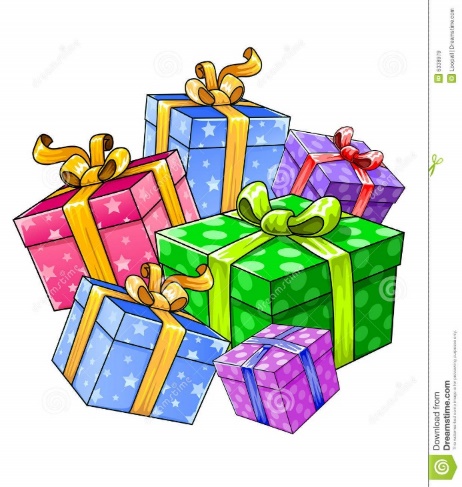 3 petits cadeaux pour aller plus loin
La preuve est faite : l'empowerment et la participation, ça marche. 
Ferron Christine . La Santé de l'homme 2010 ; 406 : pp. 4-7. En ligne : https://www.santepubliquefrance.fr/content/download/140526/2115279. Le texte de l’OMS évoqué est ici : https://www.euro.who.int/__data/assets/pdf_file/0006/76479/E92919.pdf 
Promotion de la santé et démarches participatives : décryptage et points d’attention
Scheen Béatrice, Malenggreaux Ségolène, D’Hoore William, Aujoulat Isabelle. Louvain : UCLouvain / IRSS-RESO, 2018, 40 p. En ligne : https://cdn.uclouvain.be/groups/cms-editors-reso/documents/revues-de-litterature/SC_PARTICIPATION_DEC2018.pdf
La participation en matière de promotion de la santé
Ischer Patrick, Saas Chloé. Berne : Promotion santé Suisse, 2019, 27 p. En ligne : https://promotionsante.ch/sites/default/files/migration/documents/Document_de_travail_048_PSCH_2019-04_-_La_participation_en_matiere_de_promotion_de_la_sante.pdf